薬物乱用防止
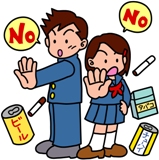 ～危険ドラッグから自分自身を守る～
「危険回避能力」
沖縄県教育委員会
[Speaker Notes: 〇　ネット上にあふれている様々な情報から、｢良い情報と悪い情報｣、
　　｢情報の真偽｣　を見分ける能力が求められています。

〇　ここでは、薬物乱用防止、特に｢危険ドラッグ｣が日本に蔓延してしまった現状
　　と、その対処法、ウソの見抜き方などを学びます。]
危険ドラッグの”ここが危ない!”
②
依存性
①
耐性
幻覚・幻聴
④
④
錯乱
脳が刺激を記憶
③
（意思の力ではやめられない）
⑤
数ヶ月で危険度が激変(マウス実験)
「依存」に陥る際の心理状態
（自己肯定感の低さ・寂しさ）
⑥
[Speaker Notes: 〇　まず、危険ドラッグの｢ここが恐ろしい｣という点をおさらいします。

①　人間の体には、刺激になれていく｢耐性｣という性質があります。

②　しかし、クスリなどの外部刺激には、依存性があるものもあります。

③　依存税では、脳がその刺激を覚えてしまい、その快楽等を欲して、
　　意思の力では抗えない状態になることがあります。

④　脳が依存症の状態になり、中毒すると｢錯乱｣や｢幻覚｣、｢幻聴｣などの症状が
　　現れることがあります。

⑤　マウスによる実験では、そんな状態が数ヶ月続くと、脳の依存性がますます
　　強くなり、もう後には戻れないほど変質の危険度が増加すると言われています。

⑥　薬物依存は、違法薬物そのものを遠ざけて生活すれば良いのですが、それら
　　クスリに頼ってしまう人の心理には、｢寂しさ｣があり、自己肯定感の低さがある
　　と言われています。]
①違法薬物の違法な成分の分子構造がこのような形だとして、
指定薬物
(検挙)
②法を逃れるためにほんの少し違う分子構造のニセモノを作る
ニセモノ
（薬物検査）
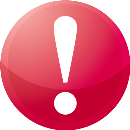 摘発まで、時間がかかる
[Speaker Notes: 〇　では、なぜ危険ドラッグ等がすぐに摘発できないのでしょうか?

①　それは、まず法律の仕組みに原因の一つがあります。

〇　違法薬物の成分の分子構造が上の図のような配列をしているとします。

〇　その形なら、国が｢違法｣と｢指定｣していることから、検挙するなど摘発することができます。

〇　しかし、違法薬物を製造販売している悪い業者等が、指定薬物の分子構造と｢ちょっとだけ違う｣分子構造をもった、新型の薬物を作ってしまいます。

〇　法律では、ちょっとでも分子構造が違うものは、すぐには摘発できません。

〇　薬物検査をし、悪い成分と分かれば法律で｢指定薬物｣に指定し、それから摘発するので、２～３ヶ月時間がかかってしまいます。

〇　つまり、新種の危険ドラッグができるスピードに、摘発が追いついていないのが現状です。]
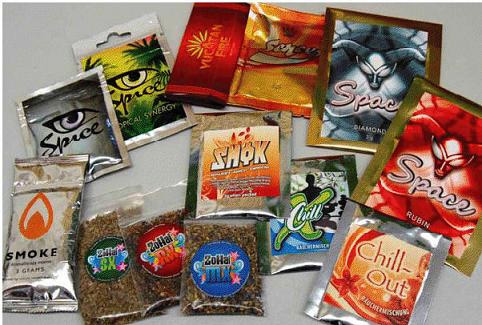 危険ドラッグ
[Speaker Notes: 〇　これが、危険ドラッグの恐ろしさです。

〇　パッケージなども、ティーバッグなどのようなデザインで、売られています。]
包括指定で検挙（法改正）
国は、このような対策をとっています
●これまでにない成分で製造
薬物犯罪の闇業者は、摘発を　　　　　　　　　　　　　　　　　先延ばしするために、こうします。
●人体にどう作用するか未知
未知の成分は・・・
●治療法が未確定（治療不能）
医者であっても、｢危険ドラッグ中毒患者｣　　　　　　　全てに対応できるとは限らない。
[Speaker Notes: ①　国では、｢包括指定｣という｢似ているものはまとめて摘発できる｣という法律を
　　作って対処しています。

②　しかし、薬物犯罪の闇業者等は、｣これまでにない全く違う成分で、違法薬物を
　　製造します。

③　ということは、これまで覚醒剤、大麻、ヘロインなど、ある程度対処法が知ら
　　れている成分ではなく、｢未知｣の成分であるため、対処法も｢未知｣ということ
　　になります。

④　つまり、医者であっても、どんな成分(毒)が体内にあるか分からない状態で、
　　下手に別の薬品を投薬するわけにはいかないのです。対処法がないのが
　　現状です。]
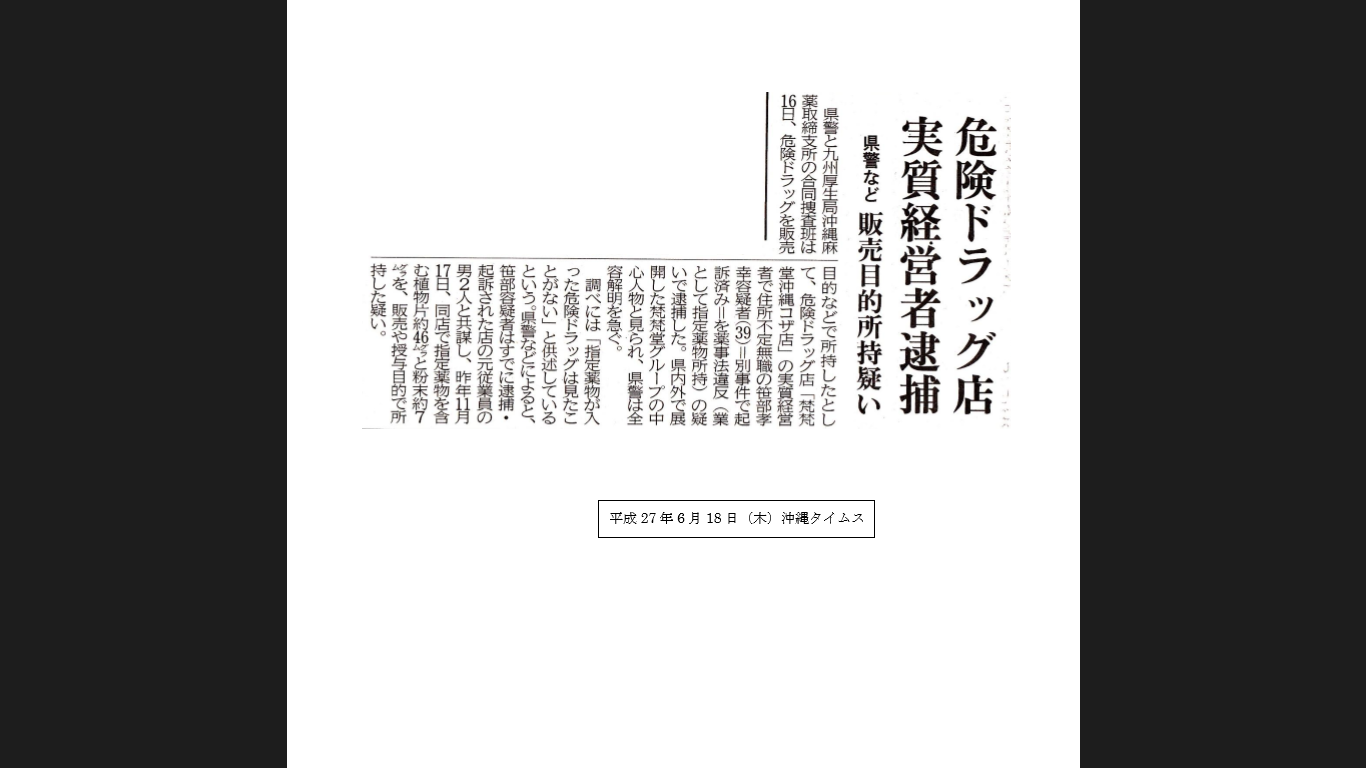 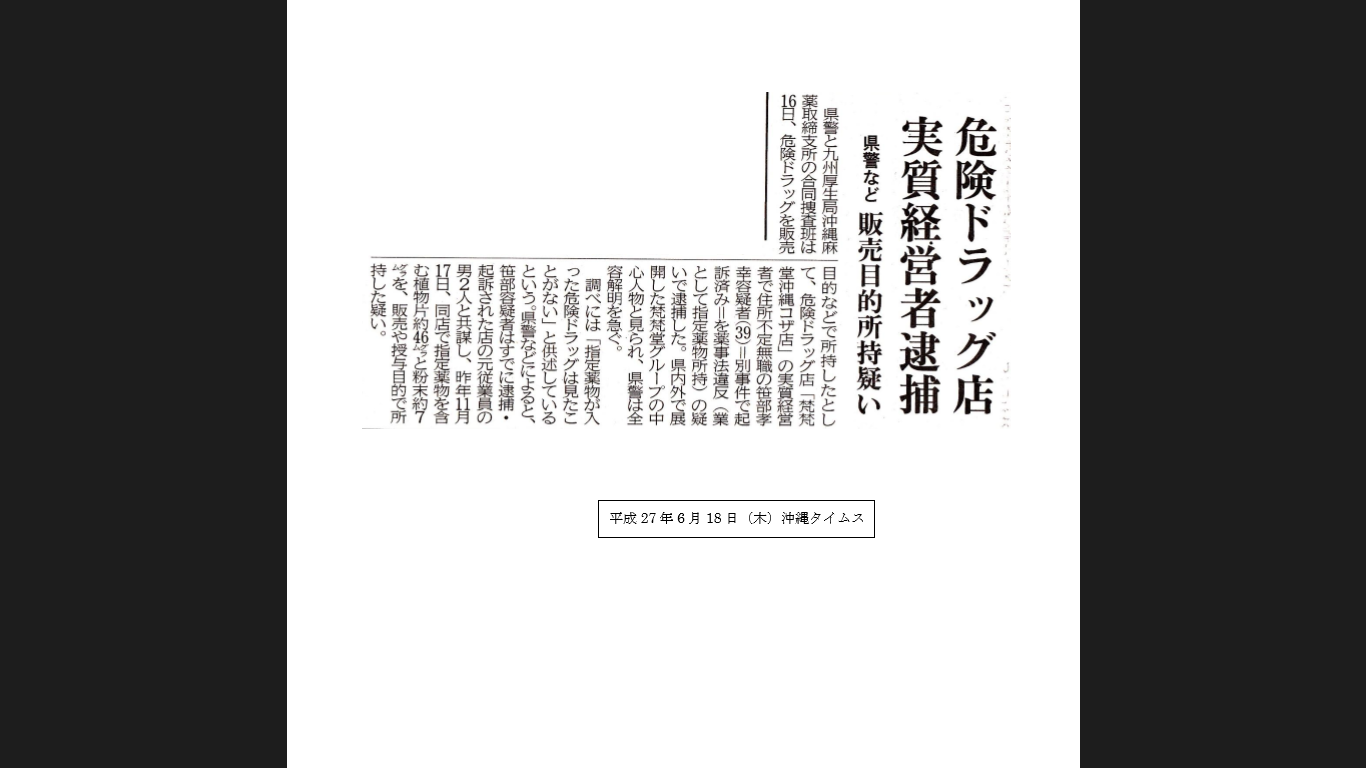 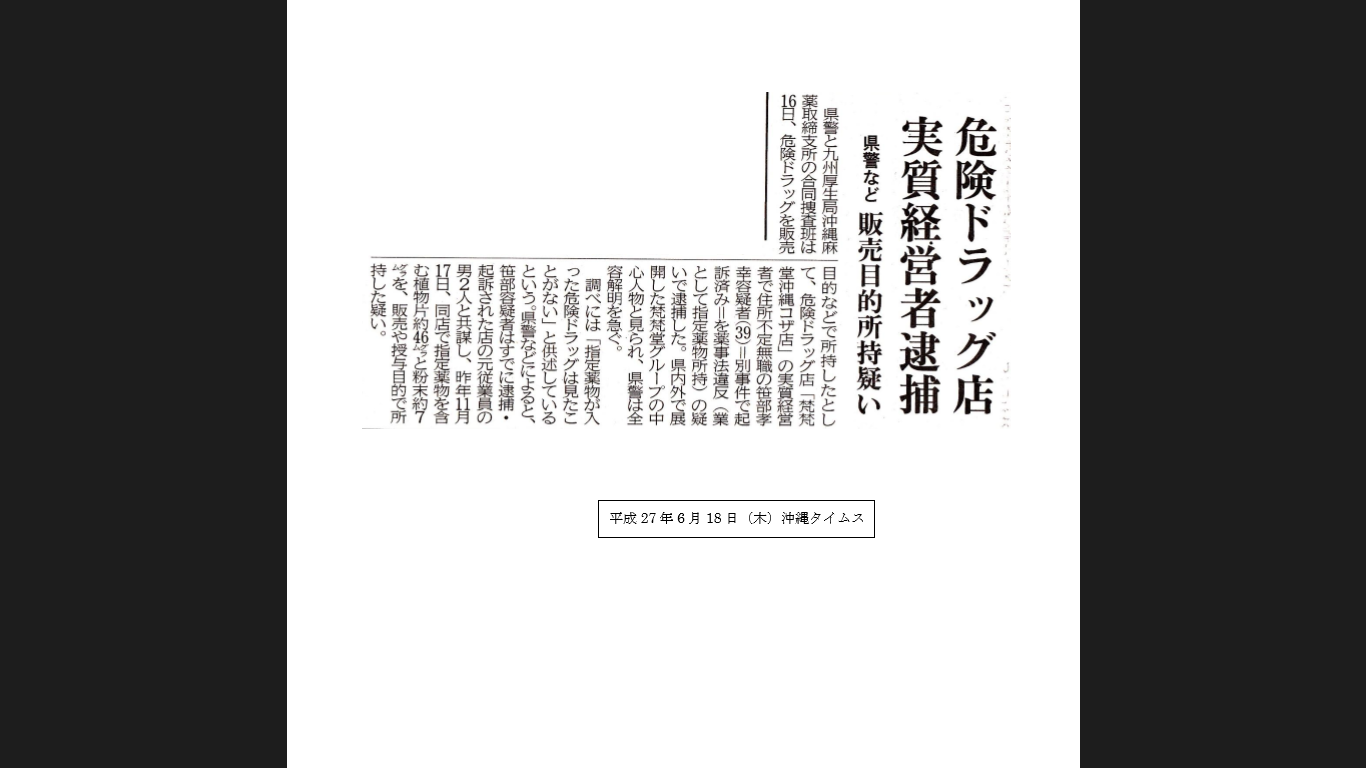 [Speaker Notes: 〇　沖縄県内では、平成２７年に危険ドラッグを販売している全ての店舗は
　　　摘発されたと言われています。

〇　逮捕された経営者は、警察の聴取に対し｢違法薬物が入った危険ドラッグは
　　見たことがない｣などと供述しています。

〇　しかし平成２３年頃から、｢合法ハーブ｣などと称して｢危険と知りつつ｣販売
　　していた事実が、ネットなどに残っています。]
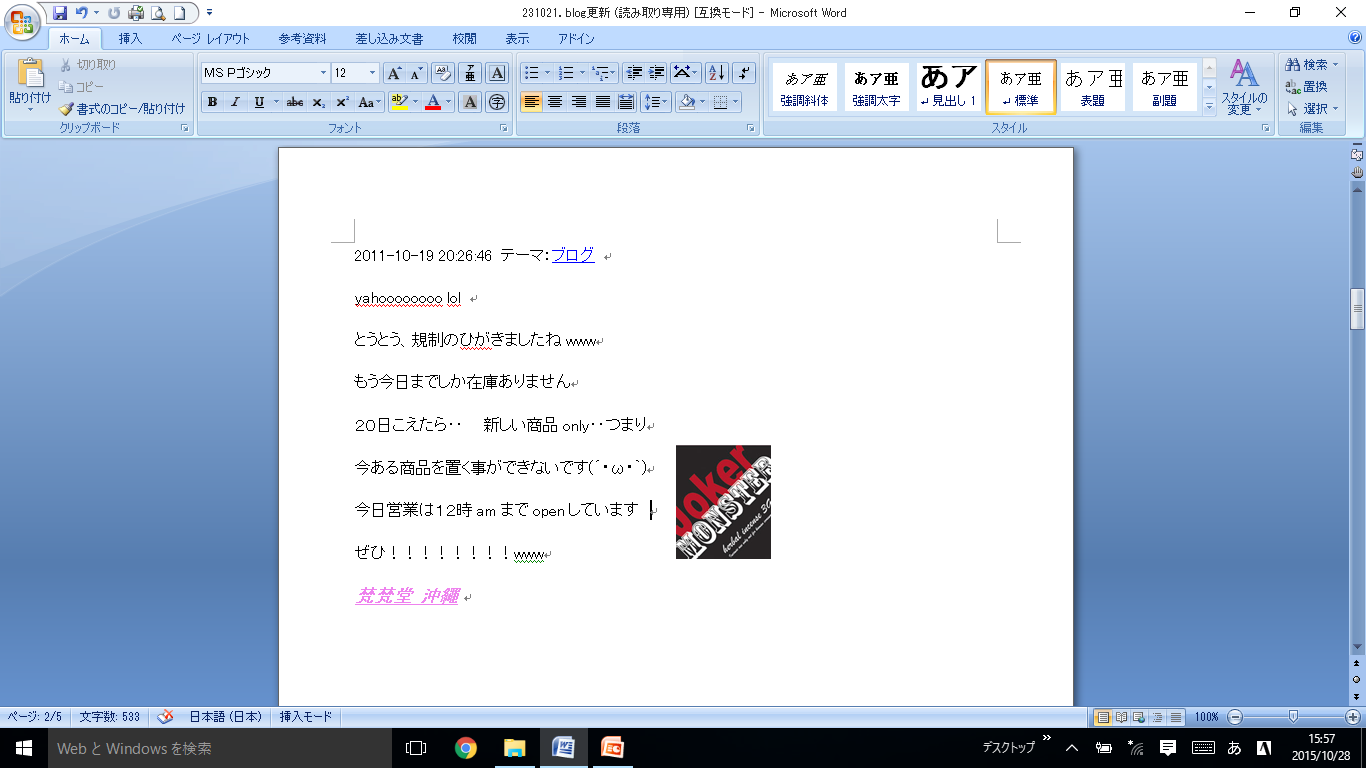 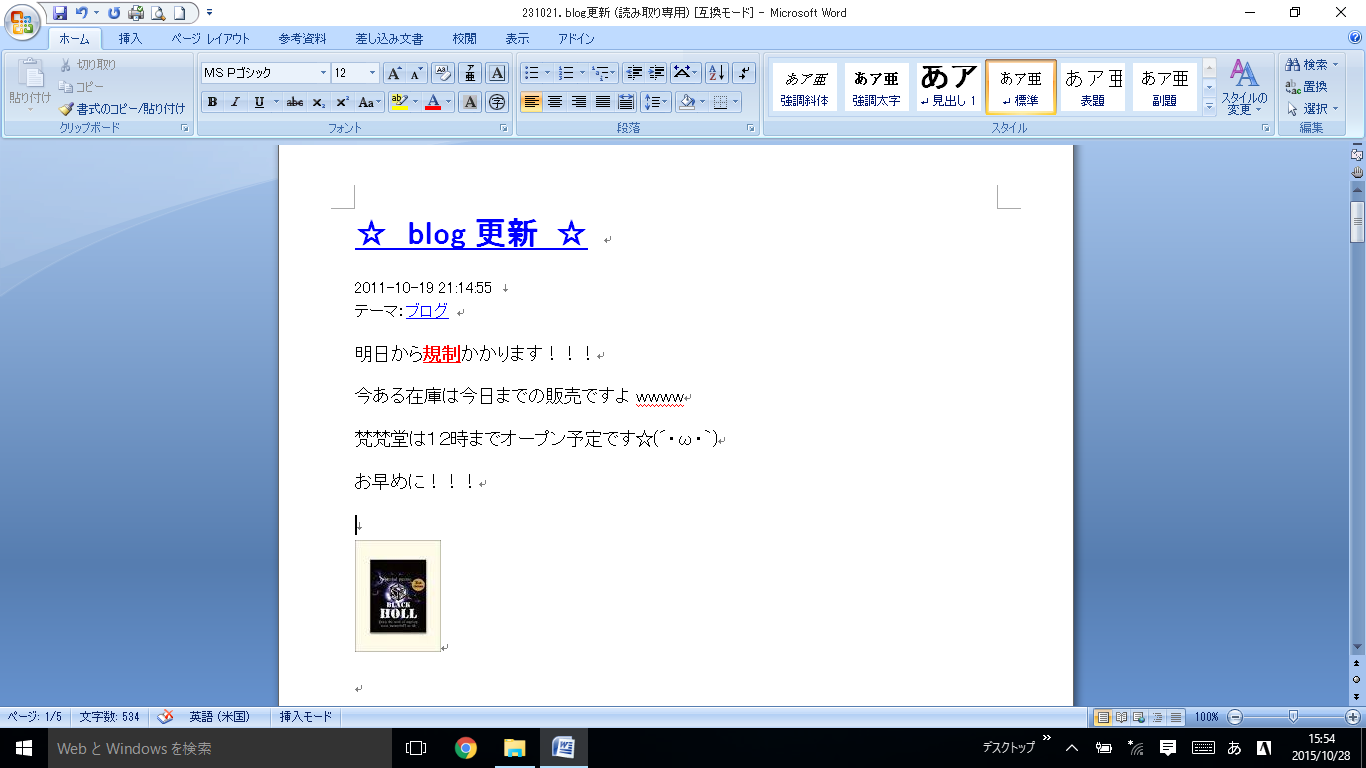 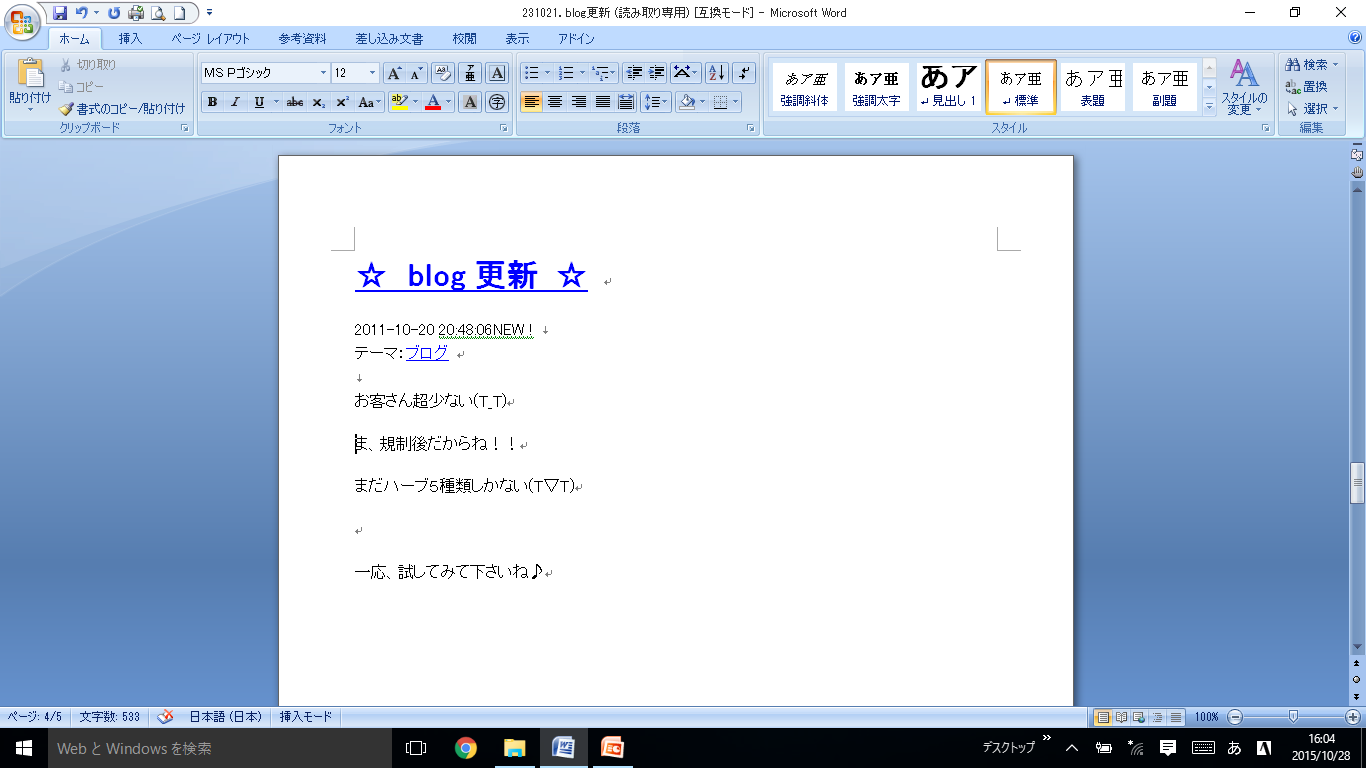 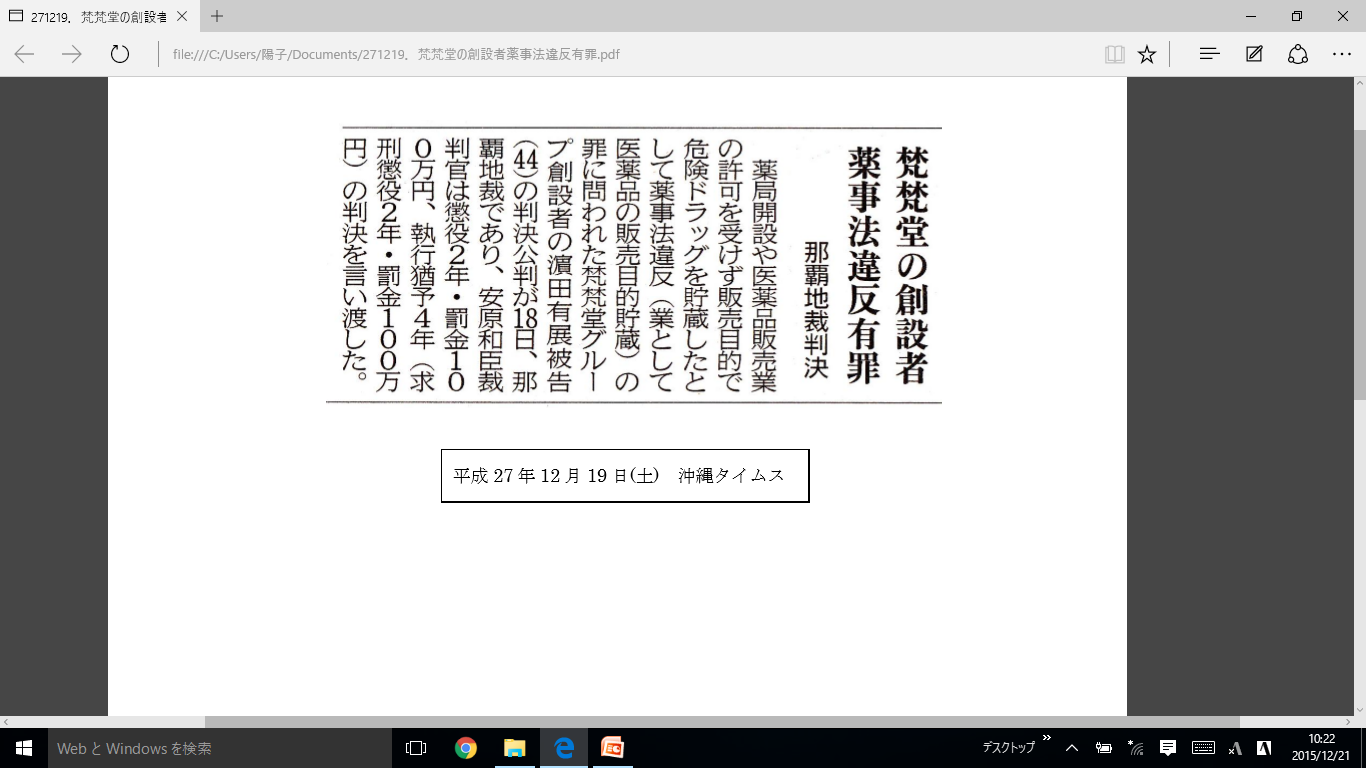 [Speaker Notes: 〇　ネット販売なども行っており、指定薬物に指定され、摘発される前に
　　売りさばいてしまおう、という意図がはっきり見て取れます。

〇　実際に死者が出ている｢ラッシュ｣などという危険ドラッグも販売していました。

〇　つまり、捕まりさえしなければ、売れさえすれば、誰が死のうが関係ないという
　　薬物犯罪者のおそろしさを知っておいてください。]
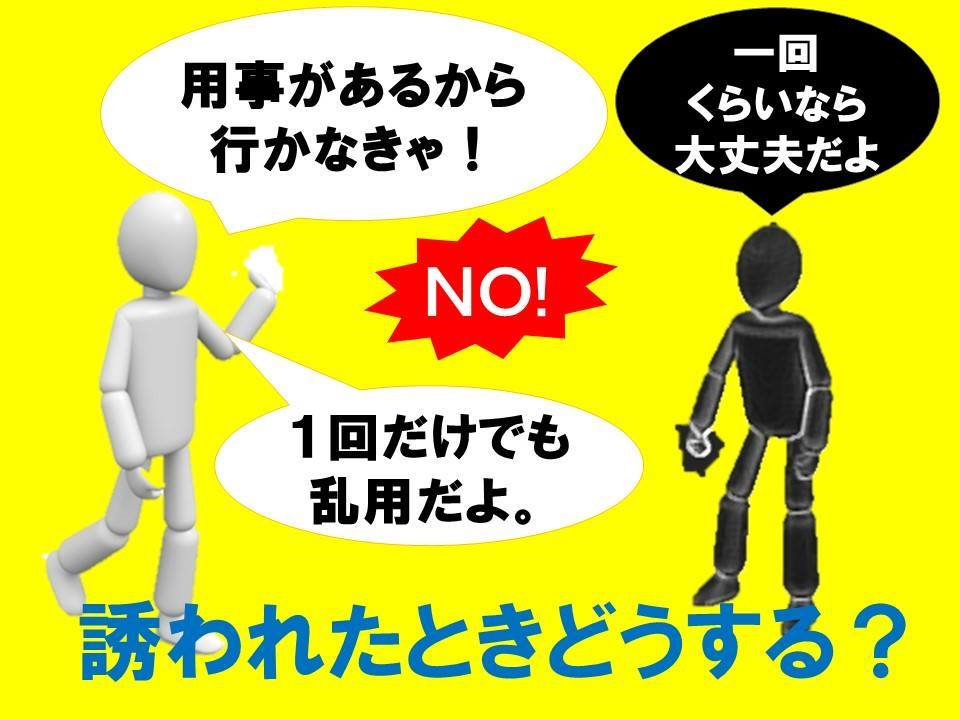 [Speaker Notes: 〇　世の中には、そのような悪人がいることも事実です。

〇　そのような悪に荷担する人が、いなくならないことも事実です。

〇　私たちにできることは、｢断る勇気｣をもって自分を守ることです。]
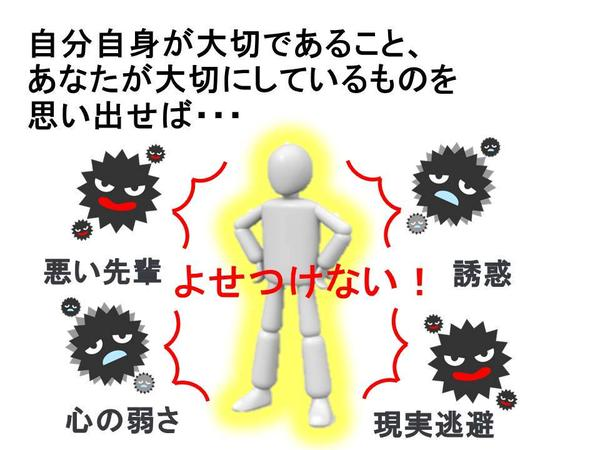 きけん    かいひ  　のうりょく
危険回避能力
[Speaker Notes: 〇　薬物の悪魔は、心の弱さ、現実逃避したい気持ちなどにつけ込んでくると
　　いわれています。

〇　しかし、｢違法薬物で人生が良くなる｣ことはゼッタイにありません。

〇　やはり、｢ダメなものはダメ｣、｢危ない場所・ものには近づかない｣という
　　｢危険回避能力｣は、薬物乱用防止、世の中から違法薬物をなくしていく
　　上で、とても大切な心得です。]
偽情報はネット上にあふれている！
９　「ぴぉ■」　１０－０７　０２：４４
　　　こんだけで　捕まらないよーて（笑）　ばかちーん


１０　「あ」　１０－０７　０２：４５
　　　はい残念　　それは依存症はありません


１１　「猿◆０９８ＵＹ９ＵＨ」１０－０７　０２：４６
　　　国際でガンジャとか売ってねーだろ。国際でならシャッフル
　　　の間違えじゃね？　まぁまず第一に麻薬ならぬハーブだからな　
　　　ちなみに合法ね


１２　「名無しさん」　１０－０７　０２：４７
　　　ばかだね　依存症ないよ（笑）


１３　「名無しさん」　１０－０７　０２：４８
　　　なんで掲示板に書く　　やぁのせいで厳しくなったら沈めるからよ
[Speaker Notes: 〇　ウソの情報が、ネットにはあふれています。

〇　ネットで何度も目にすると、｢みんなか言っているから本当のことなのかな｣
　　という錯覚に陥る人もいます。

〇　しかし、それは錯覚であって、ウソにだまされてはいけません。

※　ワンクリックで、掲示板９～１３の書き込みが、表示されます。]
偽情報はネット上にあふれている！
[GeeHIGHnessさん(ニューヨーク)］
　　Welcome to America.
　　ダルビッシュのために最高のマリファナを取っておこう

［mj3141さん］
　　日本人はとってもナイーブ(バカという意味、海外では使わない方がいい)
　　なんだなぁ

［Da Reapaさん］
　　日本人だってマリファナは合法化しようって言ってるんだね

［Rationalさん(オレゴン州)］
　　彼は大麻をサポートすべきだね
　　大麻はアルコール、タバコ、カフェイン、ファストフード、
　　大衆薬なんかより安全だから
ネット情報、

本物と偽物を｢見分ける力｣を！
[Speaker Notes: 〇　あたかも｢真実｣のように書き込んでいる、このような掲示板やツイッターなども、
　　ネット販売で違法薬物が売買される温床になっている可能性も指摘されていま
　　す。

〇　皆さん、正しい知識を持って、自分の命を守ってください。

〇　特に、ネット情報が氾濫している現代、ホンモノ情報とニセモノ情報を見分ける
　　能力を是非身につけてください。]